Ψηφιακή Επεξεργασία Σήματος
Διαλεξη 7η
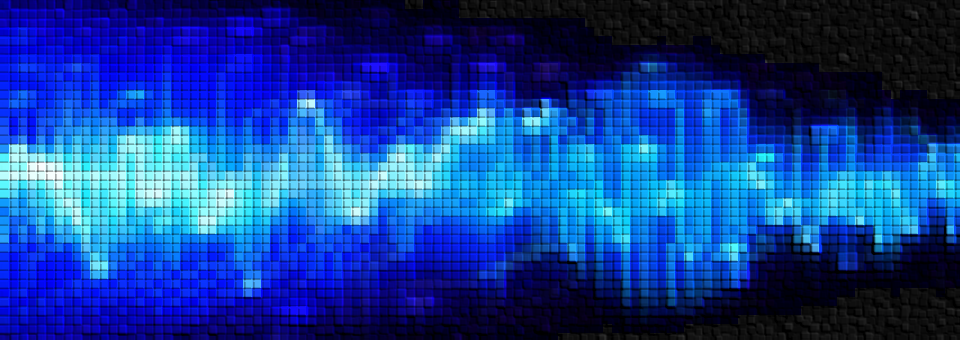 Ο Μετασχηματισμός Fourier Διακριτού Χρόνου
© Καφεντζής Γιώργος, PhD
Ψηφιακή Επεξεργασία Σήματος
© Καφεντζής Γιώργος, PhD
Ψηφιακή Επεξεργασία Σήματος
© Καφεντζής Γιώργος, PhD
Ψηφιακή Επεξεργασία Σήματος
Φάσμα Πλάτους 
(Magnitude Spectrum)
Φάσμα Φάσης
(Phase Spectrum)
© Καφεντζής Γιώργος, PhD
Ψηφιακή Επεξεργασία Σήματος
Μετασχηματισμός Fourier Διακριτού Χρόνου

Είναι πολύ σημαντικό να καταλάβουμε τι εκφράζει ο DTFT και τι ο αντίστροφός του






Θα σας βοηθήσει αν θυμηθείτε τον αντίστοιχο μετασχηματισμό συνεχούς χρόνου
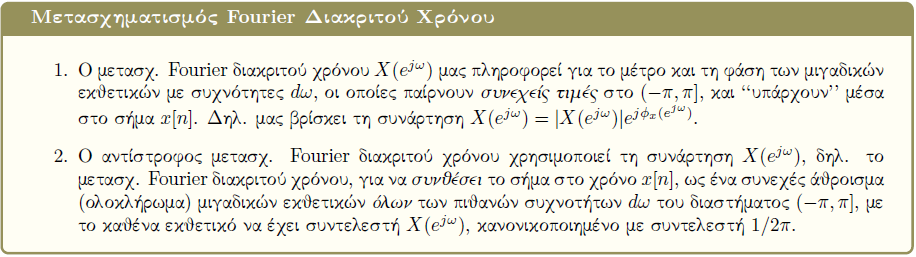 © Καφεντζής Γιώργος, PhD
Ψηφιακή Επεξεργασία Σήματος
Άρτιο Φάσμα Πλάτους
Περιττό Φάσμα Φάσης
© Καφεντζής Γιώργος, PhD
Ψηφιακή Επεξεργασία Σήματος
© Καφεντζής Γιώργος, PhD
Ψηφιακή Επεξεργασία Σήματος
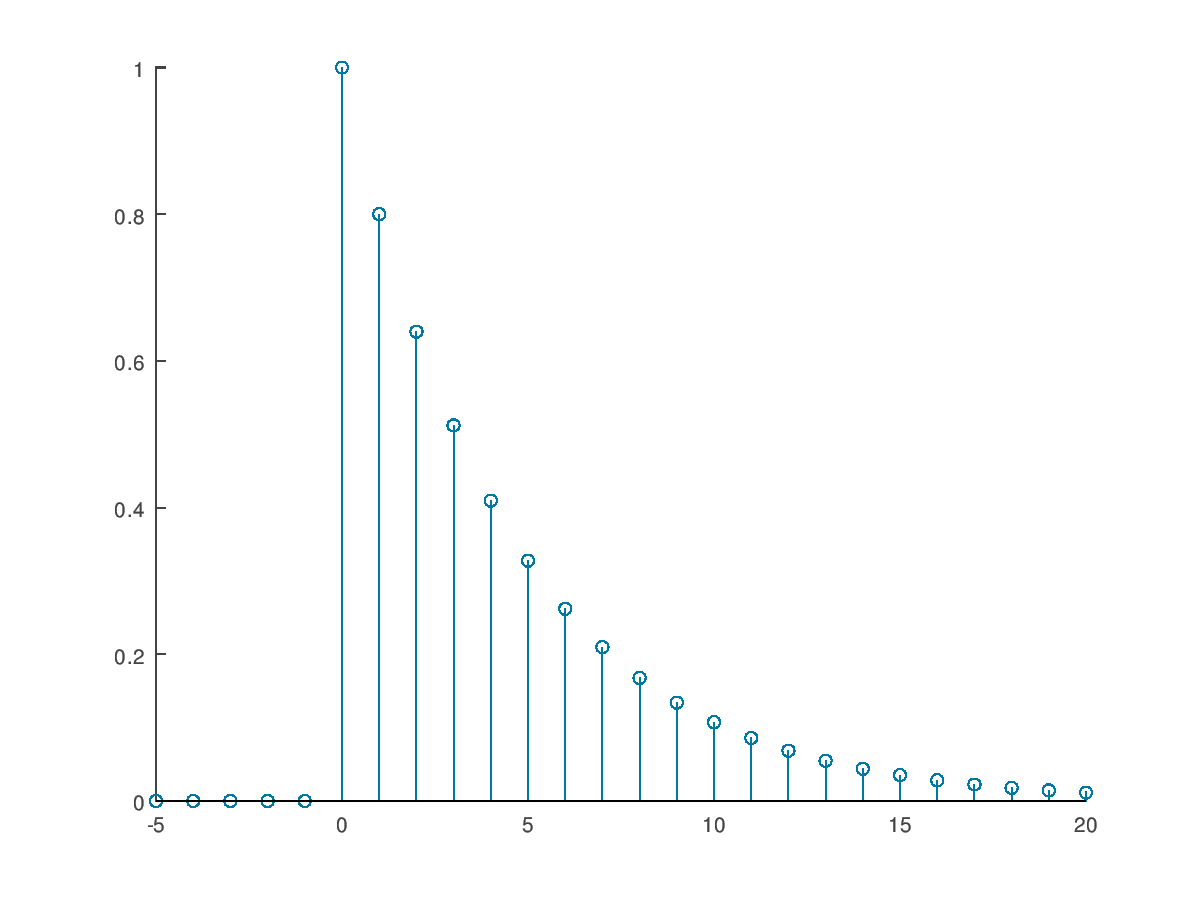 © Καφεντζής Γιώργος, PhD
Ψηφιακή Επεξεργασία Σήματος
Μετασχηματισμός Fourier Διακριτού Χρόνου
Παραδείγματα:
© Καφεντζής Γιώργος, PhD
Ψηφιακή Επεξεργασία Σήματος
Μετασχηματισμός Fourier Διακριτού Χρόνου
Παραδείγματα:
© Καφεντζής Γιώργος, PhD
Ψηφιακή Επεξεργασία Σήματος
Μετασχηματισμός Fourier Διακριτού Χρόνου
Παραδείγματα:
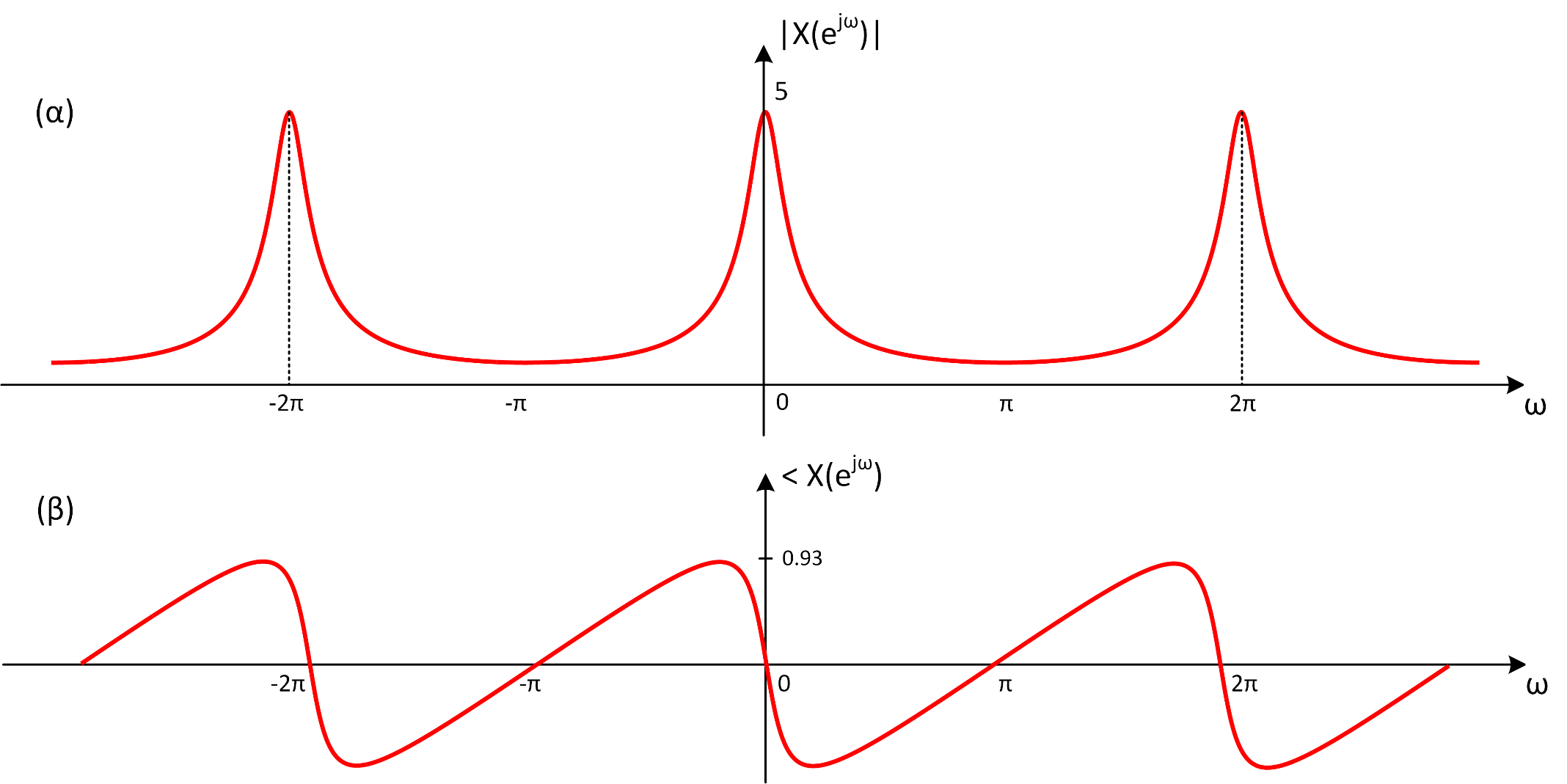 © Καφεντζής Γιώργος, PhD
Ψηφιακή Επεξεργασία Σήματος
Μετασχηματισμός Fourier Διακριτού Χρόνου
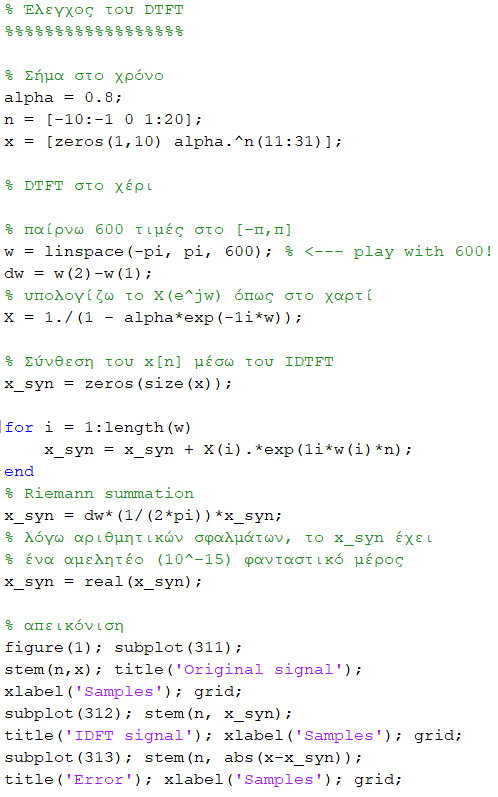 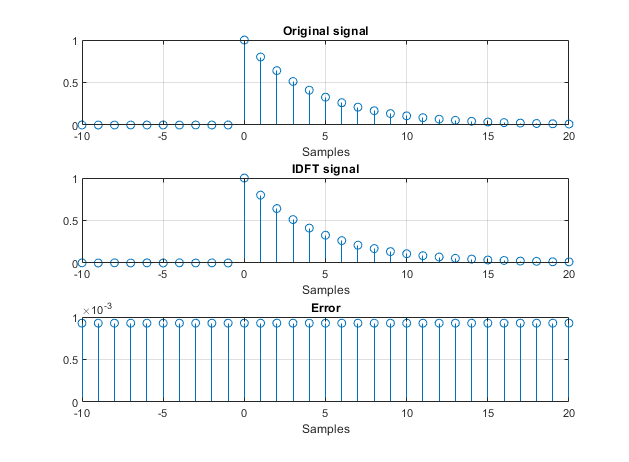 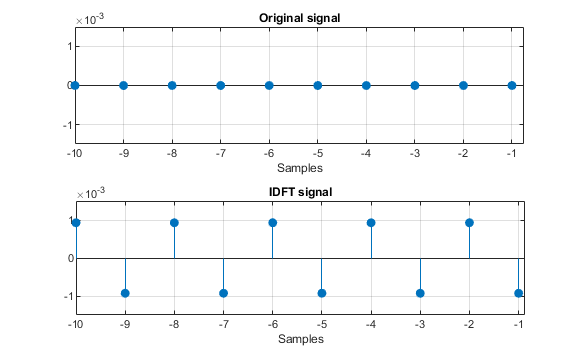 © Καφεντζής Γιώργος, PhD
Ψηφιακή Επεξεργασία Σήματος
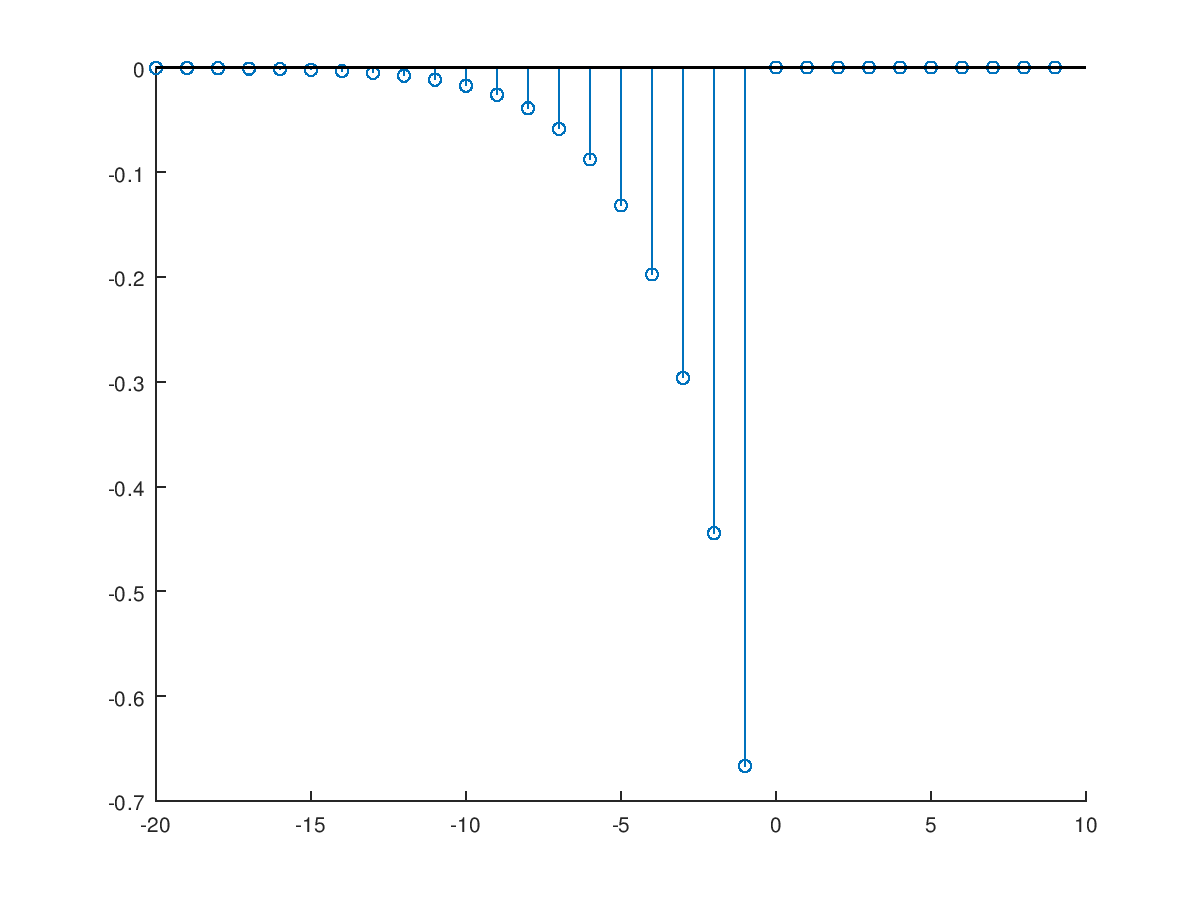 © Καφεντζής Γιώργος, PhD
Ψηφιακή Επεξεργασία Σήματος
Μετασχηματισμός Fourier Διακριτού Χρόνου
Παραδείγματα:
© Καφεντζής Γιώργος, PhD
Ψηφιακή Επεξεργασία Σήματος
Μετασχηματισμός Fourier Διακριτού Χρόνου
Παραδείγματα:
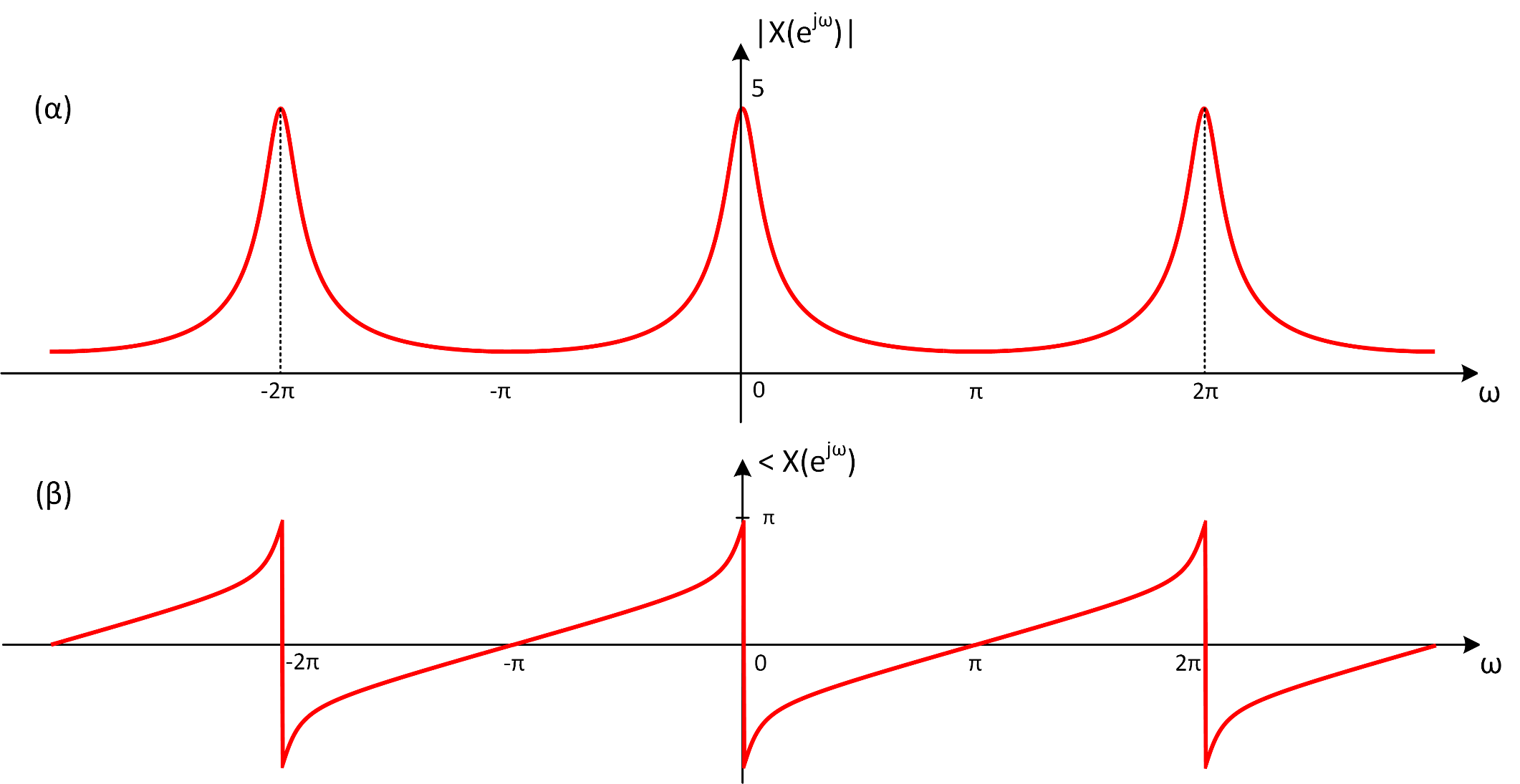 © Καφεντζής Γιώργος, PhD
Ψηφιακή Επεξεργασία Σήματος
Μετασχηματισμός Fourier Διακριτού Χρόνου
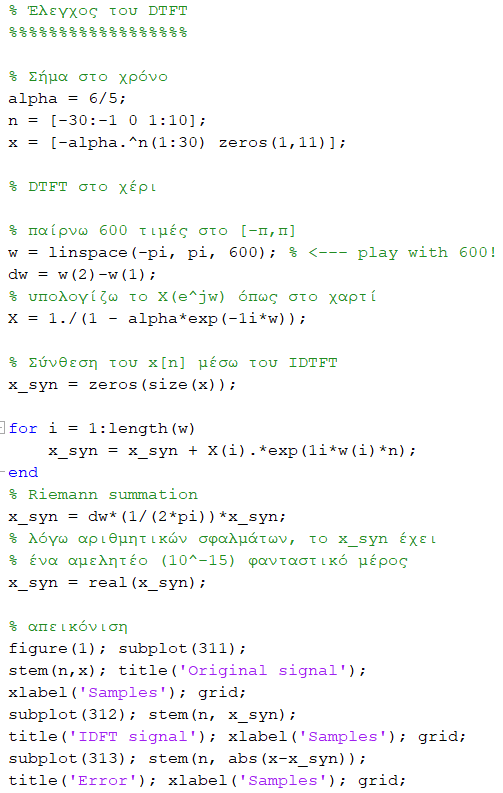 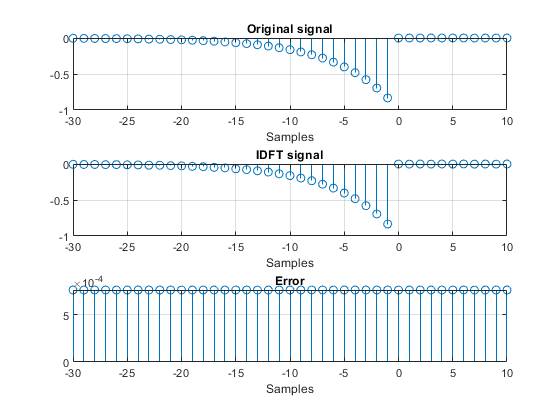 © Καφεντζής Γιώργος, PhD
Ψηφιακή Επεξεργασία Σήματος
© Καφεντζής Γιώργος, PhD
Ψηφιακή Επεξεργασία Σήματος
Μετασχηματισμός Fourier Διακριτού Χρόνου
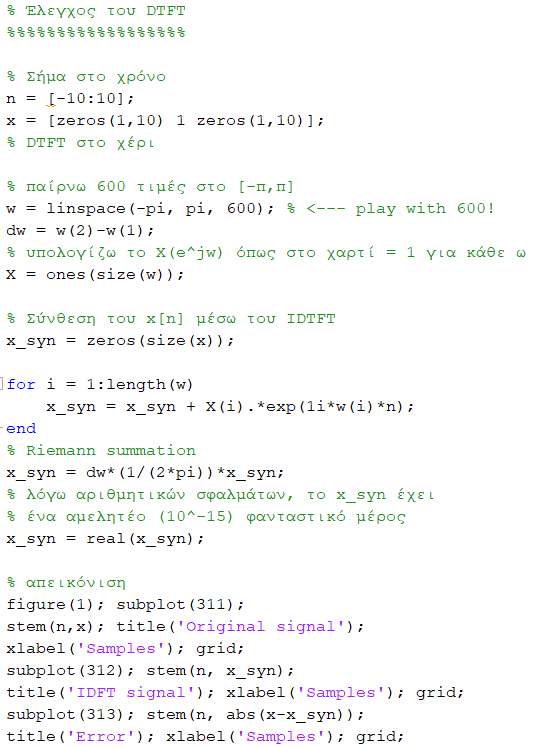 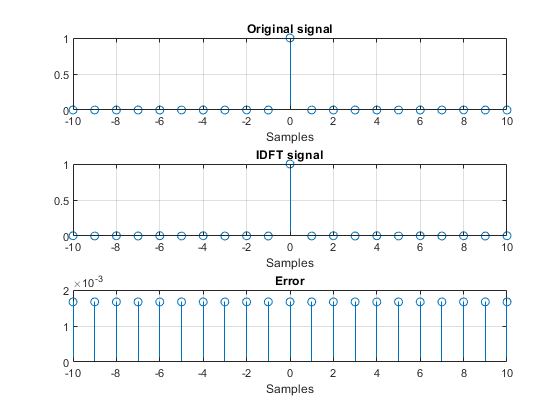 © Καφεντζής Γιώργος, PhD
Ψηφιακή Επεξεργασία Σήματος
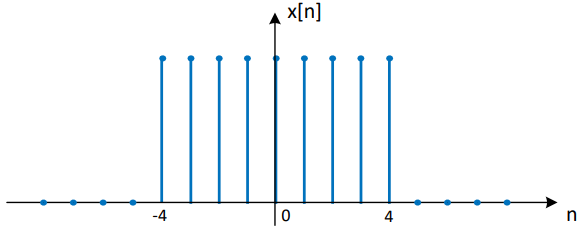 Μετασχηματισμός Fourier Διακριτού Χρόνου
Παραδείγματα:
 Να βρεθεί ο DTFT του σήματος που φαίνεται στο σχήμα.
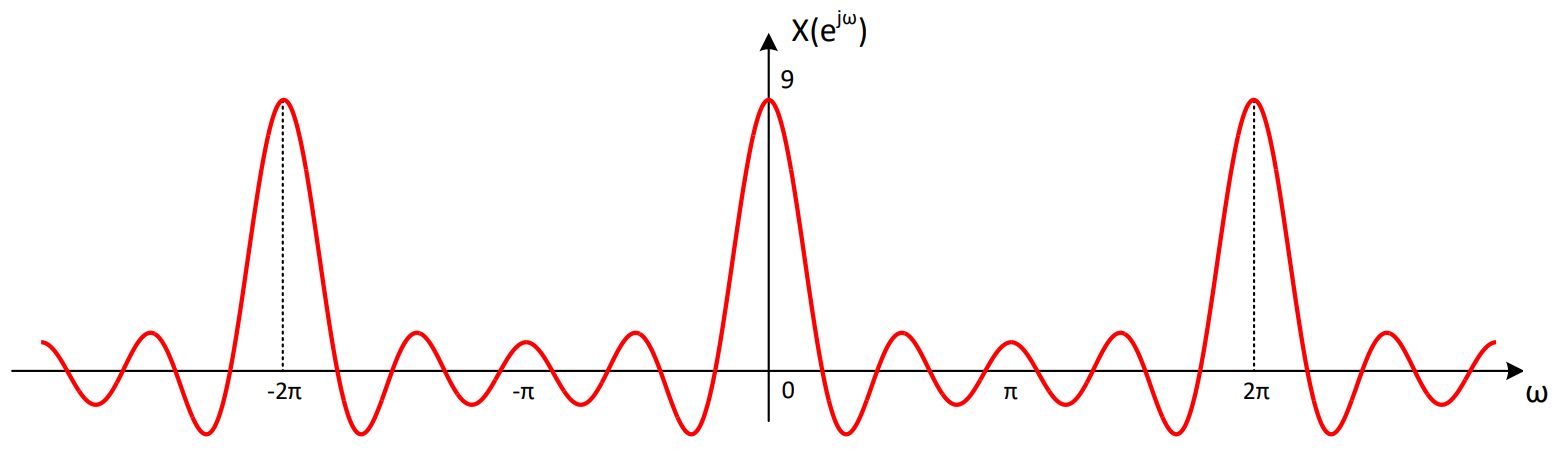 © Καφεντζής Γιώργος, PhD
Ψηφιακή Επεξεργασία Σήματος
Μετασχηματισμός Fourier Διακριτού Χρόνου
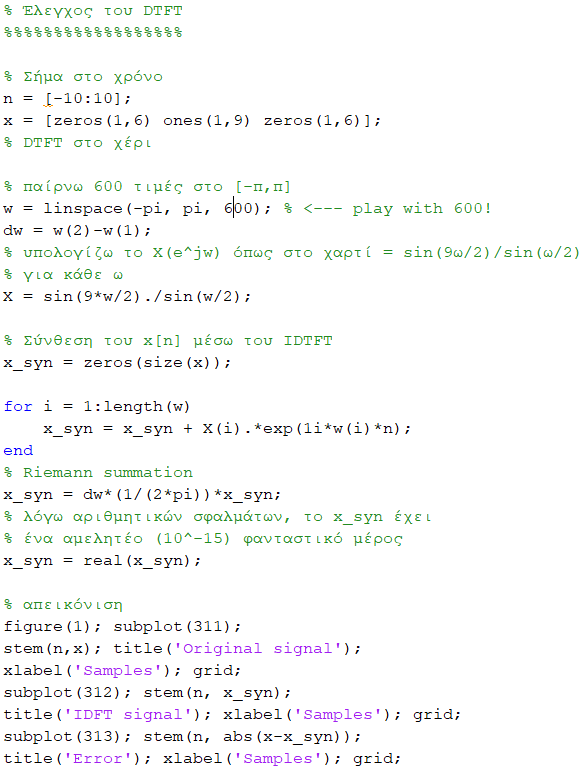 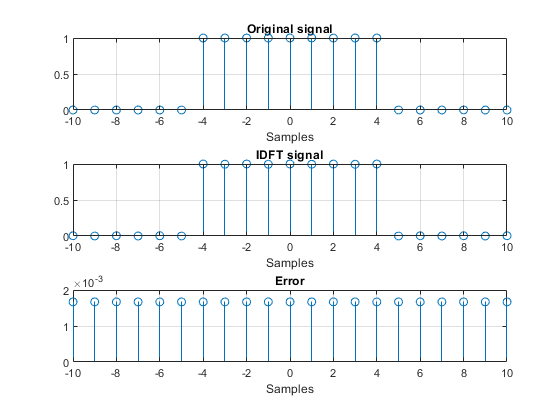 © Καφεντζής Γιώργος, PhD
Ψηφιακή Επεξεργασία Σήματος
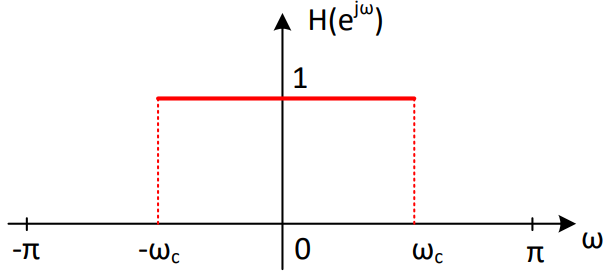 Μετασχηματισμός Fourier Διακριτού Χρόνου
Παραδείγματα:
 Να βρεθεί ο αντίστροφος DTFT του σήματος που φαίνεται στο σχήμα.
© Καφεντζής Γιώργος, PhD
Ψηφιακή Επεξεργασία Σήματος
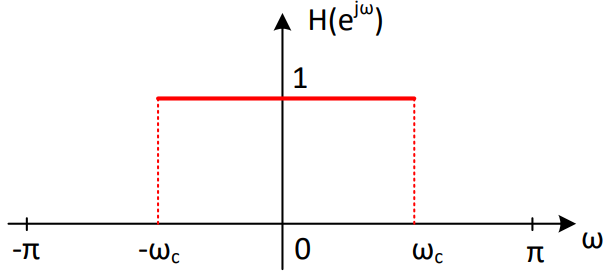 Μετασχηματισμός Fourier Διακριτού Χρόνου
Παραδείγματα:
 Να βρεθεί ο αντίστροφος DTFT του σήματος που φαίνεται στο σχήμα.
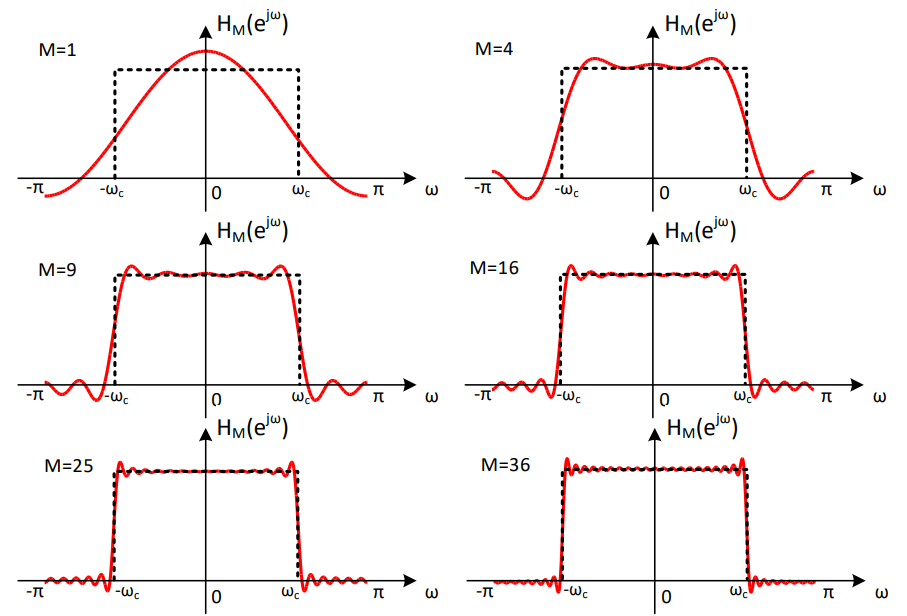 © Καφεντζής Γιώργος, PhD
Ψηφιακή Επεξεργασία Σήματος
Μετασχηματισμός Fourier Διακριτού Χρόνου
Παραδείγματα:
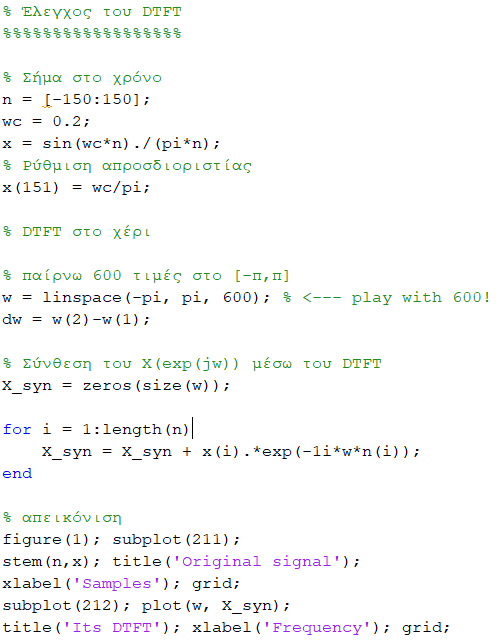 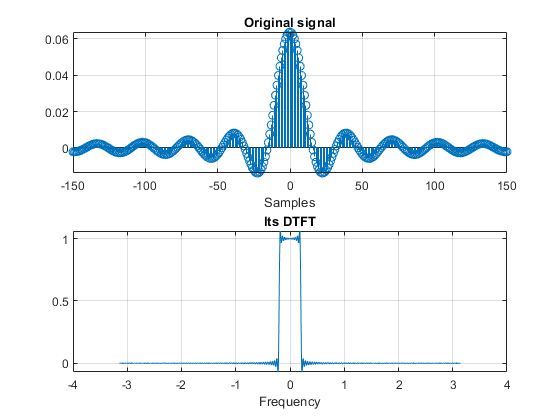 © Καφεντζής Γιώργος, PhD
Ψηφιακή Επεξεργασία Σήματος
© Καφεντζής Γιώργος, PhD
Ψηφιακή Επεξεργασία Σήματος
Μετασχηματισμός Fourier Διακριτού Χρόνου
Παραδείγματα:
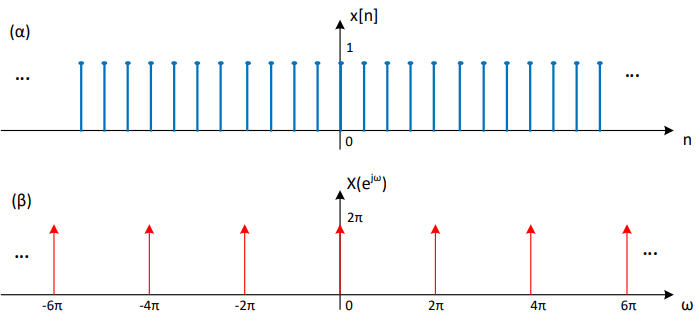 © Καφεντζής Γιώργος, PhD
Ψηφιακή Επεξεργασία Σήματος
© Καφεντζής Γιώργος, PhD
Ψηφιακή Επεξεργασία Σήματος
© Καφεντζής Γιώργος, PhD
Ψηφιακή Επεξεργασία Σήματος
Μετασχηματισμός Fourier Διακριτού Χρόνου
Παραδείγματα:
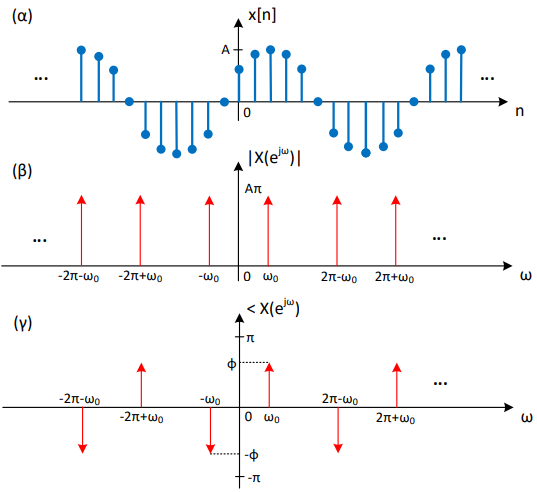 © Καφεντζής Γιώργος, PhD
Ψηφιακή Επεξεργασία Σήματος
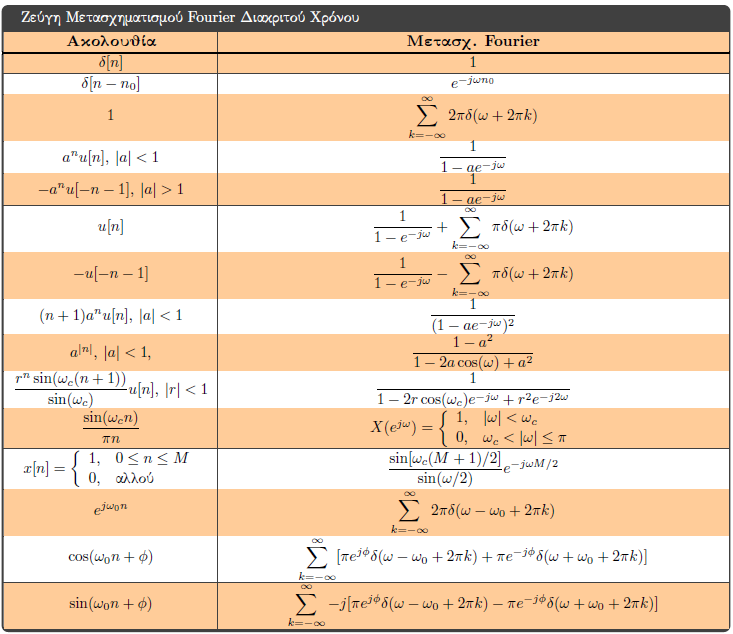 Μετασχηματισμός Fourier Διακριτού Χρόνου
© Καφεντζής Γιώργος, PhD
Ψηφιακή Επεξεργασία Σήματος
Τέλος Διάλεξης
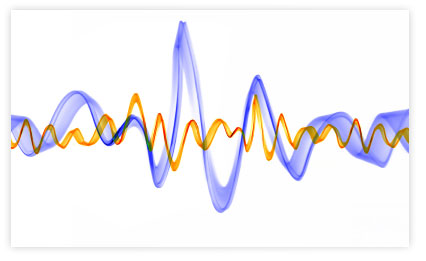 © Καφεντζής Γιώργος, PhD